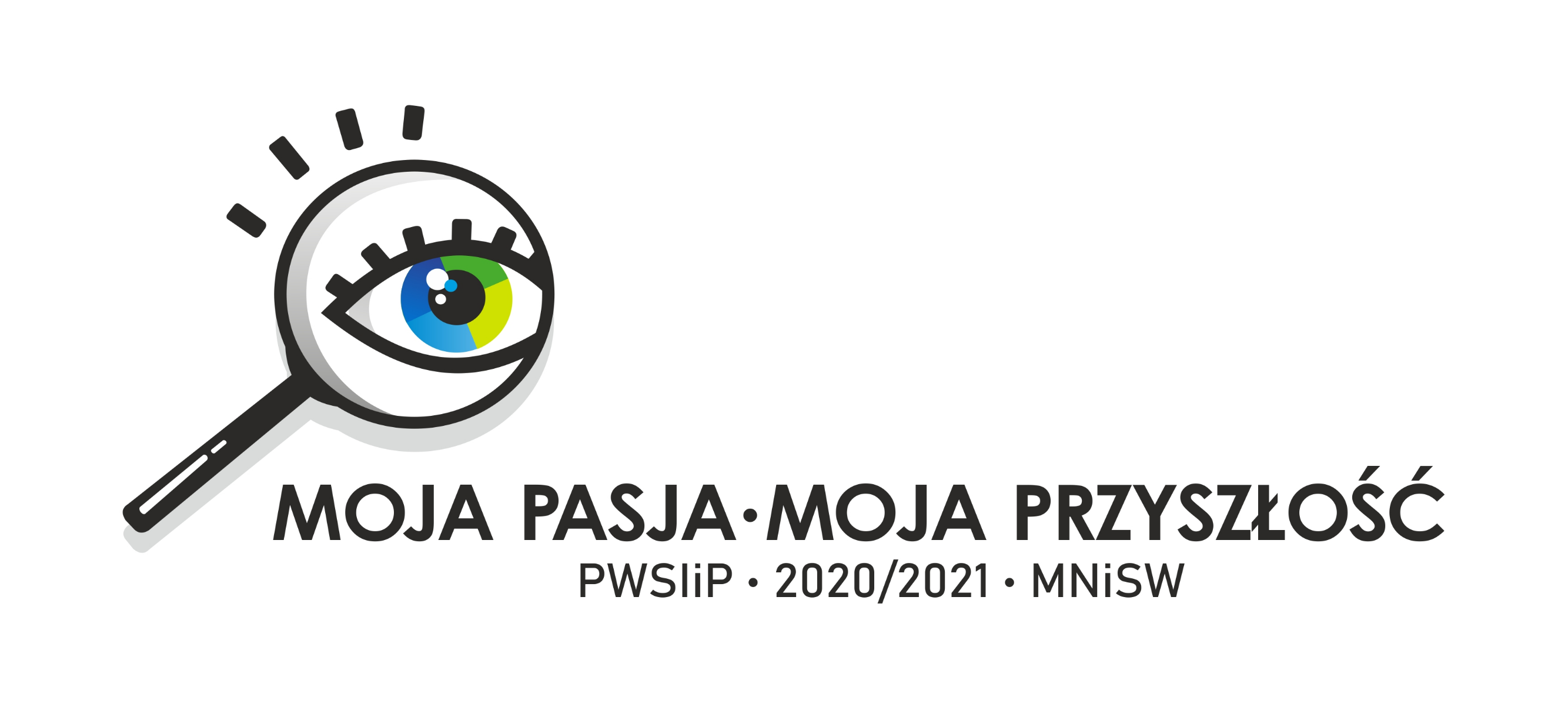 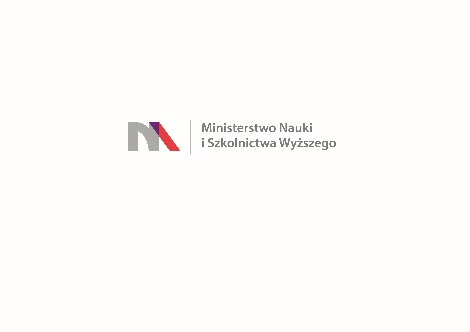 Projekt "MOJA PASJA - MOJA PRZYSZŁOŚĆ"
Dofinansowano z programu "Społeczna odpowiedzialność nauki"  Ministra Nauki i Szkolnictwa Wyższego.Nr umowy SONP/SP/463655/2020
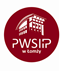 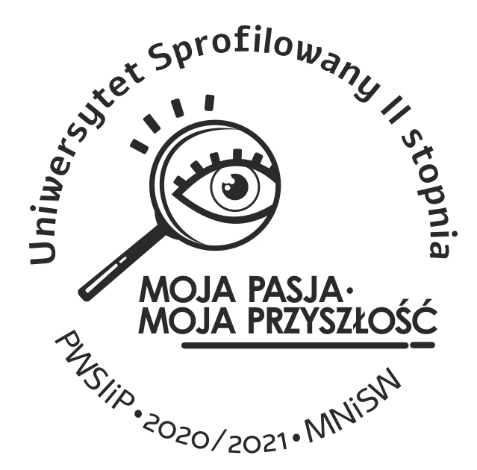 ZARZĄDZANIE INNOWACJAMI Z PERSPEKTYWY INŻYNIERA
Dr inż. Stanisław Kaczyński
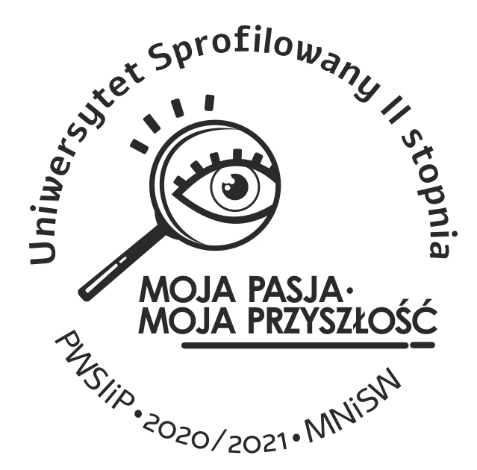 Co to są innowacje
Celowe i zorganizowane działanie przedsiębiorców poszukujących praktycznego zastosowania różnych nowych rozwiązań w danych uwarunkowaniach i czasie w celu osiągnięcia pozytywnych efektów ekonomicznych.


Innovatis (łac.) – Nowość, odnowa
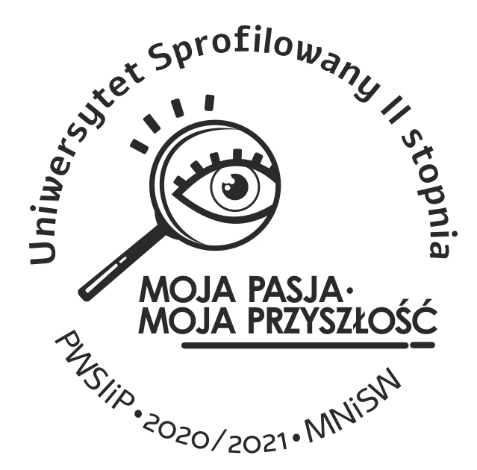 Rodzaje innowacji
Innowacja produktowa
    Stanowi produkt lub usługę, oferującą konsumentowi nową korzyść, nową wartość. 
	
	Polega na zmianie fizycznej, chemicznej bądź biologicznej istniejących produktów i usług, ewentualnie wytworzeniu nowych produktów i usług. 
	Innowacje produktowe można podzielić na innowacje:
w środkach produkcji,
w przedmiotach konsumpcji.
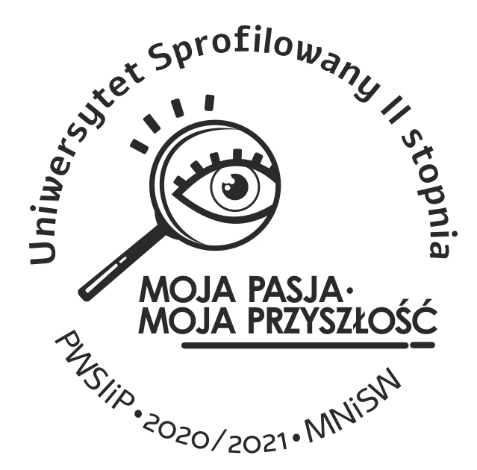 Rodzaje innowacji
Innowacja procesowa polega na wdrożeniu nowego lub udoskonaleniu dotychczasowego procesu produkcji produktu lub usługi. 
Innowacje rynkowe są związane z klientami przedsiębiorstwa oraz ich otoczeniem. Mogą być zdefiniowane jako: „eksploatacja nowych obszarów terytorialnych oraz penetracja nowych segmentów rynkowych” 
Innowacje organizacyjne odnoszą się do wszystkiego, co dzieje się w przedsiębiorstwie i obejmuje wszystkie działania nie związane bezpośrednio z procesem „produkcji”.
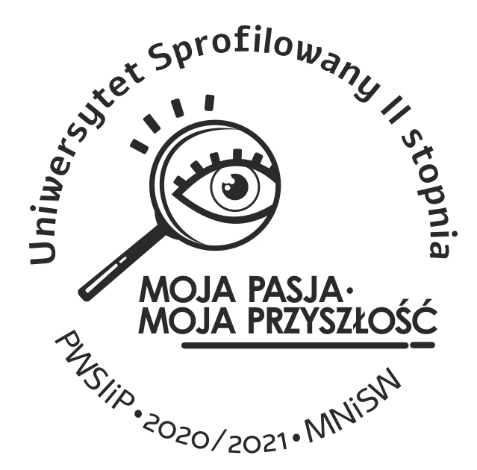 Źródła innowacji
Z PUNKTU WIDZENIA KRAJU

 wewnętrzne
własne badania naukowe 
działalność wynalazczo-racjonalizatorską

    zewnętrzne
licencje, know-how
import nowoczesnych maszyn i urządzeń
inne formy transferu wiedzy, jak wspólne przedsięwzięcia naukowe i produkcyjne
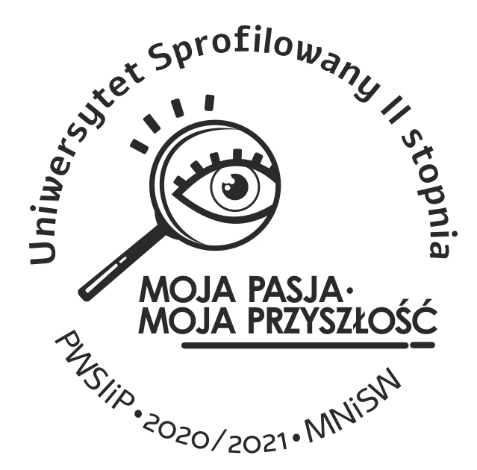 Źródła innowacji
Z punktu widzenia przedsiębiorstwa
 wewnętrzne
 działalność sfery B + R
 prowadzenie badań marketingowych rynku krajowego i zagranicznego
 wykorzystanie metod gromadzenia pomysłów, np.: "burzy mózgów"
 stymulowanie kreatywności pracowników i kierownictwa

    zewnętrzne
 wyniki badań naukowych i technicznych prowadzonych w uczelniach i instytutach naukowo- badawczych
 Licencje, know-how, wspólne przedsięwzięcia, konferencje naukowe, publikacje, targi i wystawy, transfer pracowników, doradztwo firm konsultingowych
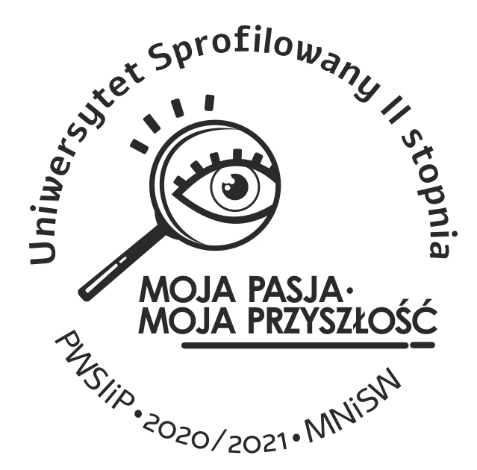 INNOWACJE NA ŚWIECIE...
O powodzeniu i atrakcyjności gospodarek narodowych na świecie decydować będzie ich nasycenie innowacjami i nowymi technologiami. 
Innowacje to najbardziej skuteczny sposób konkurowania na rynku o klienta.
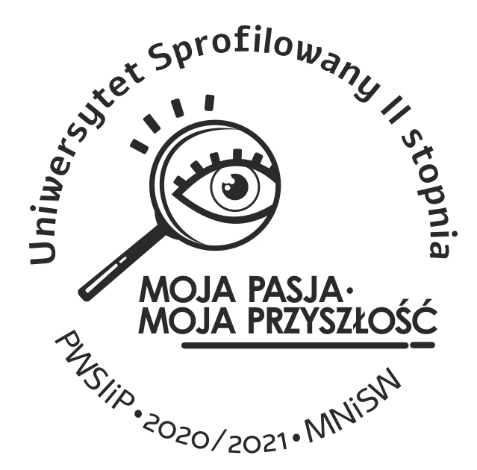 Przykłady innowacji
Telefon komórkowy
Samochód elektryczny, wodorowy
Dron
Sprzedaż bezpośrednia
Maszynka do golenia gillette
Dziękujemy!!!